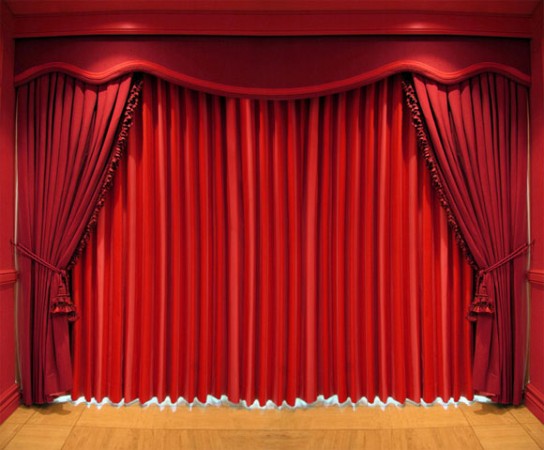 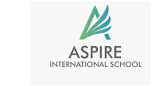 العمل حياة
قرآن كريم
ابدأ باسم الله
المعنى
العمل حياة – قرآن كريم
اللغويات
جعلناه ليناً,وطوعناه,وذللناه,المضاد:جمدناه
سبحى,أو رددى التسبيح
نعمة,وخيراً,المراد:النبوة,والكتاب,الجمع:أفضالاً,وفضولاً
أعطينا,ووهبنا,المضاد:أخذنا,وسلبنا,وحرمنا
" وَلَقَدْ آتَيْنَا دَاوُودَ مِنَّا فَضْلاً يَا جِبَالُ أَوِّبِي مَعَهُ وَالطَّيْرَ وَأَلَنَّا لَهُ الْحَدِيدَ (10) أَنْ اعْمَلْ سَابِغَاتٍ وَقَدِّرْ فِي السَّرْدِ وَاعْمَلُوا صَالِحاً إِنِّي بِمَا تَعْمَلُونَ بَصِيرٌ (11) وَلِسُلَيْمَانَ الرِّيحَ غُدُوُّهَا شَهْرٌ وَرَوَاحُهَا شَهْرٌ وَأَسَلْنَا لَهُ عَيْنَ الْقِطْرِ وَمِنْ الْجِنِّ مَنْ يَعْمَلُ بَيْنَ يَدَيْهِ بِإِذْنِ رَبِّهِ وَمَنْ يَزِغْ مِنْهُمْ عَنْ أَمْرِنَا نُذِقْهُ مِنْ عَذَابِ السَّعِيرِ (12) يَعْمَلُونَ لَهُ مَا يَشَاءُ مِنْ مَحَارِيبَ وَتَمَاثِيلَ وَجِفَانٍ كَالْجَوَابِ وَقُدُورٍ رَاسِيَاتٍ اعْمَلُوا آلَ دَاوُودَ شُكْراً وَقَلِيلٌ مِنْ عِبَادِي الشَّكُورُ " (13)
أتقن,وأحكم
دروعاًواسعة كاملة,المفرد:سابغة
نسج الدروع,وتفصيلها
عملاً نافعاً,المضاد:طالحاً,أوفاسداً
مُطلع,ومراقب,الجمع:بُصراء
أذبنا,المضاد:جمّدنا
النحاس المذاب,الجمع:عيون,وأعين
ذهابها فى أول النهار,المضاد:رواحها
عودتها آخر النهار
المراد:أمامه,وتحت سيطرته
يخالف,وينحرف,يبتعد,المضاد:يُطع
نُنزل به,ونعذبه,المضاد:ننعمه
النار,المضاد:الجنة,الجمع:السُعر
الأحواض الكبيرة ,المفرد :الجابية
قِصاع (جمع:قصعة),وأوانٍ ضخمة,المفرد:جفنة
صور مجسمة من نحاس أو زجاج أو غيرهما,المفرد:تمثال
المراد:قصور,أو مساجد,المفرد:محراب
أوانٍ كبيرة,المفرد:قِدر
ثابتات,المضاد:متحركات,المفرد:راسية
أهل
حمداً,وثناءً,المضاد:جحوداً,ونكراناً
سبأ ( 10-13)
المعنى
العمل حياة – قرآن كريم
من مظاهر الجمال
أسلوب توكيد بتقديم الجار والمجرور (له)
تعبير يدل على قدرة الله ,وتكريمه لنبيه داود
أسلوب مؤكد بـ  (لقد)
أسلوب أمر غرضه الوجوب والإلزام
أسلوب نداء ,غرضه التعظيم
نكرة تفيد التعظيم
" وَلَقَدْ آتَيْنَا دَاوُودَ مِنَّا فَضْلاً يَا جِبَالُ أَوِّبِي مَعَهُ وَالطَّيْرَ وَأَلَنَّا لَهُ الْحَدِيدَ (10) أَنْ اعْمَلْ سَابِغَاتٍ وَقَدِّرْ فِي السَّرْدِ وَاعْمَلُوا صَالِحاً إِنِّي بِمَا تَعْمَلُونَ بَصِيرٌ (11) وَلِسُلَيْمَانَ الرِّيحَ غُدُوُّهَا شَهْرٌ وَرَوَاحُهَا شَهْرٌ وَأَسَلْنَا لَهُ عَيْنَ الْقِطْرِ وَمِنْ الْجِنِّ مَنْ يَعْمَلُ بَيْنَ يَدَيْهِ بِإِذْنِ رَبِّهِ وَمَنْ يَزِغْ مِنْهُمْ عَنْ أَمْرِنَا نُذِقْهُ مِنْ عَذَابِ السَّعِيرِ (12) يَعْمَلُونَ لَهُ مَا يَشَاءُ مِنْ مَحَارِيبَ وَتَمَاثِيلَ وَجِفَانٍ كَالْجَوَابِ وَقُدُورٍ رَاسِيَاتٍ اعْمَلُوا آلَ دَاوُودَ شُكْراً وَقَلِيلٌ مِنْ عِبَادِي الشَّكُورُ " (13)
أسلوب مؤكد بـ (إن) - تعبير فيه تحذير لآل داود من إهمال العمل؛لأن الله مطلع ومراقب عليه
إيجاز بحذف المفعول به ,والتقدير :( اعمل دروعاً سابغات )
أسلوب أمر,غرضه الوجوب والإلزام,ويدل على وجوب إتقان صناعة الدروع
: تعبير يفيد التخصيص والتكريم لسيدنا سليمان إيجاز بحذف الفعل,والتقدير: )سخرنا لسليمان الريح)
إيجاز بالحذف ,والتقدير: (غدوها مسيرة شهر ورواحها مسيرة شهر) - بينهما تضاد يوضح المعنى ويؤكده
أسلوب شرط يفيد التحذير والتخويف من المخالفة 
تصوير للعذاب بطعام مُر المذاق
تصوير للجفان بالجواب التعبير بالجمع يفيد الكثرة والعظمة والضخامة, والعطف يفيد التنوع والتعدد
تعبير يوحى بضخامة الأوانى ؛مما يدل على الكرم والرخاء
تعبير يدل على الخضوع والطاعة التامة لسيدنا سليمان
أسلوب أمر , غرضه الوجوب والإلزام
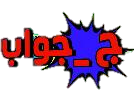 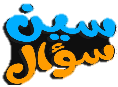 التعليق العام على النص
عرض الآيات
س1بم أنعم الله سبحانه وتعالى على نبيه داود عليه السلام ؟


س2 ما النعم التي منحها الله تعالى لسليمان عليه السلام كما فهمت من الآيات ؟


س3 بم أمر الله الجن ؟ وما جزاء من يخالف أوامر الله ؟
" وَلَقَدْ آتَيْنَا دَاوُودَ مِنَّا فَضْلاً يَا جِبَالُ أَوِّبِي مَعَهُ وَالطَّيْرَ وَأَلَنَّا لَهُ الْحَدِيدَ (10) أَنْ اعْمَلْ سَابِغَاتٍ وَقَدِّرْ فِي السَّرْدِ وَاعْمَلُوا صَالِحاً إِنِّي بِمَا تَعْمَلُونَ بَصِيرٌ (11) وَلِسُلَيْمَانَ الرِّيحَ غُدُوُّهَا شَهْرٌ وَرَوَاحُهَا شَهْرٌ وَأَسَلْنَا لَهُ عَيْنَ الْقِطْرِ وَمِنْ الْجِنِّ مَنْ يَعْمَلُ بَيْنَ يَدَيْهِ بِإِذْنِ رَبِّهِ وَمَنْ يَزِغْ مِنْهُمْ عَنْ أَمْرِنَا نُذِقْهُ مِنْ عَذَابِ السَّعِيرِ (12) يَعْمَلُونَ لَهُ مَا يَشَاءُ مِنْ مَحَارِيبَ وَتَمَاثِيلَ وَجِفَانٍ كَالْجَوَابِ وَقُدُورٍ رَاسِيَاتٍ اعْمَلُوا آلَ دَاوُودَ شُكْراً وَقَلِيلٌ مِنْ عِبَادِي الشَّكُورُ " (13)
1-أعطاه الكتاب والنبوة 2- أمر الجبال والطير أن تسبح معه 3- ألان له الحديد فكان يشكله كيف يشاء
1- سخر الله تعالى له الريح والجن             2- أذاب الله له النحاس حتى صار ينبع ذائباً كأنه عين ماء
أمر الله الجن أن تطيع سيدنا سليمان عليه السلام فيما يأمرهم به من عمل ما يشاء وجزاء من يخالف أوامر الله عذاب النار فى الآخرة
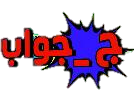 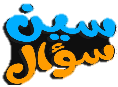 التعليق العام على النص
عرض الآيات
س4 ما الأشياء التي كان الجن يصنعها لسيدنا سليمان؟


س5 ما أهمية العمل فى حياتنا ؟ مع ذكر أمثلة .
" وَلَقَدْ آتَيْنَا دَاوُودَ مِنَّا فَضْلاً يَا جِبَالُ أَوِّبِي مَعَهُ وَالطَّيْرَ وَأَلَنَّا لَهُ الْحَدِيدَ (10) أَنْ اعْمَلْ سَابِغَاتٍ وَقَدِّرْ فِي السَّرْدِ وَاعْمَلُوا صَالِحاً إِنِّي بِمَا تَعْمَلُونَ بَصِيرٌ (11) وَلِسُلَيْمَانَ الرِّيحَ غُدُوُّهَا شَهْرٌ وَرَوَاحُهَا شَهْرٌ وَأَسَلْنَا لَهُ عَيْنَ الْقِطْرِ وَمِنْ الْجِنِّ مَنْ يَعْمَلُ بَيْنَ يَدَيْهِ بِإِذْنِ رَبِّهِ وَمَنْ يَزِغْ مِنْهُمْ عَنْ أَمْرِنَا نُذِقْهُ مِنْ عَذَابِ السَّعِيرِ (12) يَعْمَلُونَ لَهُ مَا يَشَاءُ مِنْ مَحَارِيبَ وَتَمَاثِيلَ وَجِفَانٍ كَالْجَوَابِ وَقُدُورٍ رَاسِيَاتٍ اعْمَلُوا آلَ دَاوُودَ شُكْراً وَقَلِيلٌ مِنْ عِبَادِي الشَّكُورُ " (13)
(تماثيل) أي صورا مجسمة  / معابد وقصور / قصاع تشبه الأحواض / أواني ضخمة
العمل هو الحياة وهو الذي يحقق الأمن والأمان للفرد والمجتمع ويساعد على تحقيق الاكتفاء الذاتي
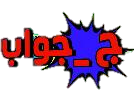 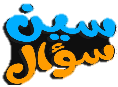 التعليق العام على النص
عرض الآيات
س4 ما الأشياء التي كان الجن يصنعها لسيدنا سليمان؟


س5 ما أهمية العمل فى حياتنا ؟ مع ذكر أمثلة .
" وَلَقَدْ آتَيْنَا دَاوُودَ مِنَّا فَضْلاً يَا جِبَالُ أَوِّبِي مَعَهُ وَالطَّيْرَ وَأَلَنَّا لَهُ الْحَدِيدَ (10) أَنْ اعْمَلْ سَابِغَاتٍ وَقَدِّرْ فِي السَّرْدِ وَاعْمَلُوا صَالِحاً إِنِّي بِمَا تَعْمَلُونَ بَصِيرٌ (11) وَلِسُلَيْمَانَ الرِّيحَ غُدُوُّهَا شَهْرٌ وَرَوَاحُهَا شَهْرٌ وَأَسَلْنَا لَهُ عَيْنَ الْقِطْرِ وَمِنْ الْجِنِّ مَنْ يَعْمَلُ بَيْنَ يَدَيْهِ بِإِذْنِ رَبِّهِ وَمَنْ يَزِغْ مِنْهُمْ عَنْ أَمْرِنَا نُذِقْهُ مِنْ عَذَابِ السَّعِيرِ (12) يَعْمَلُونَ لَهُ مَا يَشَاءُ مِنْ مَحَارِيبَ وَتَمَاثِيلَ وَجِفَانٍ كَالْجَوَابِ وَقُدُورٍ رَاسِيَاتٍ اعْمَلُوا آلَ دَاوُودَ شُكْراً وَقَلِيلٌ مِنْ عِبَادِي الشَّكُورُ " (13)
(تماثيل) أي صورا مجسمة  / معابد وقصور / قصاع تشبه الأحواض / أواني ضخمة
العمل هو الحياة وهو الذي يحقق الأمن والأمان للفرد والمجتمع ويساعد على تحقيق الاكتفاء الذاتي
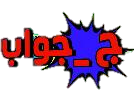 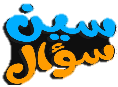 التعليق العام على النص
عرض الآيات
س4 ما الأشياء التي كان الجن يصنعها لسيدنا سليمان؟


س5 ما أهمية العمل فى حياتنا ؟ مع ذكر أمثلة .
" وَلَقَدْ آتَيْنَا دَاوُودَ مِنَّا فَضْلاً يَا جِبَالُ أَوِّبِي مَعَهُ وَالطَّيْرَ وَأَلَنَّا لَهُ الْحَدِيدَ (10) أَنْ اعْمَلْ سَابِغَاتٍ وَقَدِّرْ فِي السَّرْدِ وَاعْمَلُوا صَالِحاً إِنِّي بِمَا تَعْمَلُونَ بَصِيرٌ (11) وَلِسُلَيْمَانَ الرِّيحَ غُدُوُّهَا شَهْرٌ وَرَوَاحُهَا شَهْرٌ وَأَسَلْنَا لَهُ عَيْنَ الْقِطْرِ وَمِنْ الْجِنِّ مَنْ يَعْمَلُ بَيْنَ يَدَيْهِ بِإِذْنِ رَبِّهِ وَمَنْ يَزِغْ مِنْهُمْ عَنْ أَمْرِنَا نُذِقْهُ مِنْ عَذَابِ السَّعِيرِ (12) يَعْمَلُونَ لَهُ مَا يَشَاءُ مِنْ مَحَارِيبَ وَتَمَاثِيلَ وَجِفَانٍ كَالْجَوَابِ وَقُدُورٍ رَاسِيَاتٍ اعْمَلُوا آلَ دَاوُودَ شُكْراً وَقَلِيلٌ مِنْ عِبَادِي الشَّكُورُ " (13)
(تماثيل) أي صورا مجسمة  / معابد وقصور / قصاع تشبه الأحواض / أواني ضخمة
العمل هو الحياة وهو الذي يحقق الأمن والأمان للفرد والمجتمع ويساعد على تحقيق الاكتفاء الذاتي
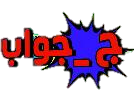 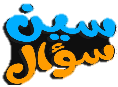 تدريبات وواجب
۞ وَلَقَدْ آتَيْنَا دَاوُودَ مِنَّا فَضْلًا ۖ يَا جِبَالُ أَوِّبِي مَعَهُ وَالطَّيْرَ ۖ وَأَلَنَّا لَهُ الْحَدِيدَ (10) أَنِ اعْمَلْ سَابِغَاتٍ وَقَدِّرْ فِي السَّرْدِ ۖ وَاعْمَلُوا صَالِحًا ۖ إِنِّي بِمَا تَعْمَلُونَ بَصِيرٌ (11)
1-أكمل : الآيات السابقة من سورة ............. ، و المراد بـ ( فضلًا ) ......... 
                 مضاد ( صالحًا ) .................. ، ومفرد ( الجبال ) ..........
2- تخير الإجابات الصحبحة :
معنى" أوبى" .......................  
            ( شاركيه فى عمل السابغات -  رجعى معه التسبيح - قفى بجانبه فى الكفاح ) 
" قدر فى السرد " يشير إلى ...... ( إحكام الصنع - كثرة الإنتاج - التنويع فى الإنتاج )
مفرد" الطير " ......................                     ( الطور- الطيور- الطائر- الطيران )
معنى " أتينا  " .....................                           ( أعطينا - وهبنا - الاثنان معًا )
مضاد " ألنا " .......................                         (أمسكنا  - جمدنا – الاثنان معًا )
نعمة وخيرا
سبأ
جبل
فاسدا
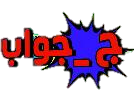 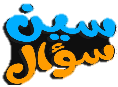 تدريبات وواجب
۞ وَلَقَدْ آتَيْنَا دَاوُودَ مِنَّا فَضْلًا ۖ يَا جِبَالُ أَوِّبِي مَعَهُ وَالطَّيْرَ ۖ وَأَلَنَّا لَهُ الْحَدِيدَ (10) أَنِ اعْمَلْ سَابِغَاتٍ وَقَدِّرْ فِي السَّرْدِ ۖ وَاعْمَلُوا صَالِحًا ۖ إِنِّي بِمَا تَعْمَلُونَ بَصِيرٌ (11)
مفرد "سابغات " .....................                            ( سابغ- سابغة- الاثنان معًا )
3- فى الآية إيجاز . وضحه .  ............................................................................
4- بم أمر الله سيدنا داود ؟ 

    ............................................................................
5- بماذا أنعم الله سبحانه وتعالى  على نبيه داود - عليه السلام - ؟
...........................................................................
بحذف الموصوف أي : دروعا سابغات
-	أن يتقن صنع الدروع الواسعة الكاملة للمقاتلين؛لتحميهم من ويلات الحروب.
-	أن يعمل هو وأهله عملاً نافعاً صالحاً؛لان الله بصير بأعمالهم لا يخفى عليه شىء منها.
1-أعطاه الكتاب والنبوة 2- أمر الجبال والطير أن تسبح معه 3- ألان له الحديد فكان يشكله كيف يشاء
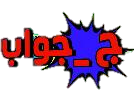 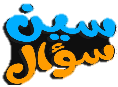 تدريبات وواجب
۞ وَلَقَدْ آتَيْنَا دَاوُودَ مِنَّا فَضْلًا ۖ يَا جِبَالُ أَوِّبِي مَعَهُ وَالطَّيْرَ ۖ وَأَلَنَّا لَهُ الْحَدِيدَ (10) أَنِ اعْمَلْ سَابِغَاتٍ وَقَدِّرْ فِي السَّرْدِ ۖ وَاعْمَلُوا صَالِحًا ۖ إِنِّي بِمَا تَعْمَلُونَ بَصِيرٌ (11)
6- ماذا نستفيد من هاتين الآتيين فى حياتنا العملية ؟
..........................................................................
7-" سخر الله سبحانه وتعالى لسليمان ( عليه السلام ) الريح والجن ".
اكتب الآية الكريمة التى تدل على هذا المعنى
.......................................................................................................
ما الجمال فى قوله ( يا جبال ) ، ( قدر فى السرد) ؟
أن نتقن العمل و الالتزام بطاعة الله تعالى.
أجب بنفسك
أسلوب نداء يدل على قدرة الله وأن كل المخلوقات تحت مشيئته
أسلوب أمر للوجوب والإلزام
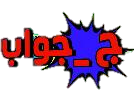 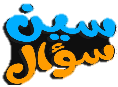 تدريبات وواجب
وَلِسُلَيْمَانَ الرِّيحَ غُدُوُّهَا شَهْرٌ وَرَوَاحُهَا شَهْرٌ ۖ وَأَسَلْنَا لَهُ عَيْنَ الْقِطْرِ ۖ وَمِنَ الْجِنِّ مَن يَعْمَلُ بَيْنَ يَدَيْهِ بِإِذْنِ رَبِّهِ ۖ وَمَن يَزِغْ مِنْهُمْ عَنْ أَمْرِنَا نُذِقْهُ مِنْ عَذَابِ السَّعِيرِ
جمّدنا
ينحرف ويبتعد
1- هات مرادف ( يزغ ) .......................  ، ومضاد ( أسلنا ) ......... ، 
2- اذكر النعم التى منحها الله لسيدنا سليمان .
........................................................
ما سرعة الريح المسخرة لسيدنا سليمان ؟ .......................................................
أجب بنفسك
سرعة هائلة ,قاطعة فى النهار الواحد مسيرة شهرين بالسير العادى.
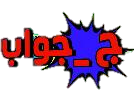 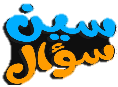 تدريبات وواجب
يَعْمَلُونَ لَهُ مَا يَشَاءُ مِن مَّحَارِيبَ وَتَمَاثِيلَ وَجِفَانٍ كَالْجَوَابِ وَقُدُورٍ رَّاسِيَاتٍ ۚ اعْمَلُوا آلَ دَاوُودَ شُكْرًا ۚ وَقَلِيلٌ مِّنْ عِبَادِيَ الشَّكُورُ (13)
1- هات مرادف ( جفان ) ...................... ، ومضاد ( راسيات ) ......... ، 
ماذا فعل الجن لسيدنا سليمان ؟  
..................................................................
ما قيمة العطف في الآية السابقة ؟
متحركات
جفنة.
يصنعون له ما يريد من القصور والتماثيل والقصاع الكبيرة, والأوانى الثابتة على المواقد.
يدل علي التنوع والكثرة